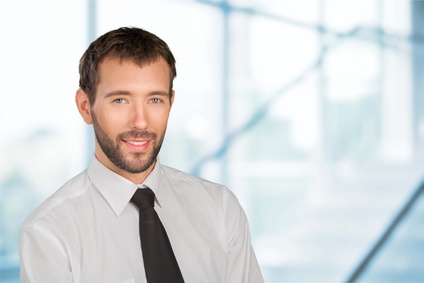 JONATHAN DELAVINE
Titulo do trabalho
ENDEREÇO: 12 Street Name, Lisboa
TELEFONE: 000 111 333 
CELULAR: 000 222 444
TW: Twitter.com/jonathand
OBJETIVO
QUALIFICAÇÕES
EXPERIÊNCIA PROFISSIONAL
HOBBIES
IDIOMAS
FORMAÇAO